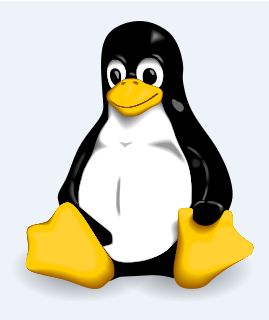 CSCE  510  - Systems Programming
Lecture 07 – Make, Stdio, I/O Buffering
CSCE 510 Jan 23, 2013
Overview
Last Time
Chapter 7 – Memory
Chapter 8 – User and groups
Back to C from Java and C++
Readings for today
Agile – 
Make - implementation 
Chapter 13 – I/O buffering
Shells:
Basics: read command into doubly linked list
Shell variables, set command
background, 
Substitutions: variable substitutions, pseudo filename completion, history substitution, 
Simple I/O redirection
Shell version 2: signals, pipes, command substitution
Agile Software Development
What is Agile?
Agile Manifesto for Agile Software Development – 
We are uncovering better ways of developingsoftware by doing it and helping others do it.Through this work we have come to value:

Individuals and interactions over processes and tools
Working software over comprehensive documentation
Customer collaboration over contract negotiation
Responding to change over following a plan

That is, while there is value in the items onthe right, we value the items on the left more.
Slide - 3 -  I/O Buffering
http://agilemanifesto.org/
- CSCE 510 2013 -
Iterative Development/Testing
Iterations
Small initial system – read archive and step through
Process arg t as in “myar t archive”
Add functionality for other arguments with stub functions maybe
Add replace for new file as in “myar r arch f1” when f1 is not in the archive so just plcace it on the end
Add extract as in “myar x archive f1”
Add delete as in “myar d archive f1” – happy/sad cases
Finish functionality for replace
Slide - 4 -  I/O Buffering
- CSCE 510 2013 -
Unix for 100
Univ Michigan ugrad
MS UC-Berkeley 1979
Wrote TCP/IP for UNIX
co-founder status at Sun Microsystems
1986 Grace Murray Hopper Award
Inspired NFS, Java
"Why the future doesn't need us“
Vi, BSD, paging Unix, …
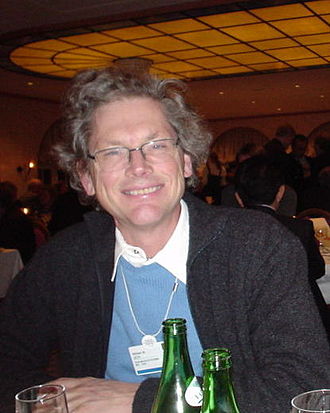 Slide - 5
CSCE 510 Sp 2013 -
MAKE(1)                       LOCAL USER COMMANDS                      MAKE(1)

NAME
       make - GNU make utility to maintain groups of programs

SYNOPSIS
       make [ -f makefile ] [ options ] ... [ targets ] ...

WARNING
       This  man  page  is an extract of the documentation of GNU make.  It is
       updated only occasionally, because the GNU project does not use  nroff.
       For  complete,  current documentation, refer to the Info file make.info
       which is made from the Texinfo source file make.texi.

DESCRIPTION - The purpose of the make utility is  to:
1) determine  automatically  which pieces of a large program need to be recompiled, and 
2)  issue the  commands to recompile them.
Slide - 6 -  I/O Buffering
- CSCE 510 2013 -
Make Advantages
Make saves time - both typing and recompilation
The Makefile documents the dependencies and how to build the software.
For distribution of software one can `make' and `make install' a package with knowing anything about it.
Slide - 7 -  I/O Buffering
- CSCE 510 2013 -
Makefiles - Make Specification Files
Definitions of the form
name=value

Target Groups of the form
target_1 : dependency list_1
<TAB>        cmdlist_1 
target_2 : dependencylist_2
<TAB>  cmdlist_2
    ...
Slide - 8 -  I/O Buffering
- CSCE 510 2013 -
A Simple Makefile
# Makefile Example 
prog: main.o routines.o
        cc -o prog main.o routines.o
# Each command line starts with a \tab 
main.o: main.c defs.h
	cc -c main.c
routines.o: routines.c defs.h
	cc -c routines.c
Slide - 9 -  I/O Buffering
- CSCE 510 2013 -
Make Tree actually forest
To determine if we make a target  we check the modification time of all its dependencies (things/files it depends on); if any is newer rebuild the target
Macros – 
Built-in Rules –
make –n
make -p
Slide - 10 -  I/O Buffering
- CSCE 510 2013 -
# Another Makefile Example
cleanup:
      -rm *.o
      -du

install: prog 
    mv prog $(INSTALL_DIR)

print: $(FILES)
    pr $? > /tmp/manton
    $(LP) /tmp/manton 
    touch print 
    -rm /tmp/manton
FILES = Makefile defs.h main.c routines.c
OBJS = main.o routines.o
LIBES = -lm
CFLAGS = -g
LP = /fac/matthews/bin/p2c
INSTALL_DIR = /fac/matthews/bin

prog: main.o routines.o
    $(CC) $(CFLAGS) $(OBJS) $(LIBES) -o prog

$(OBJS): defs.h
Slide - 11 -  I/O Buffering
- CSCE 510 2013 -
Make Implementation Algorithm
Begin {Main}
   Parse Specification File
   Build Dependency Tree
   newest(target)
End




Build(target)?
Procedure newest(target)
    If target is not in the target tree then 
          If file exists return(modification_time)
          Else return(FAIL)
   Else
         min = modification_time of target
         Foreach child in the dependency list Do 
               child_time = newest(child)
              If child_time < min Then min = child_time
        End
        If min < modification_time of target Then 
            build(target)
           min = now
        EndIf
   End 
End
Slide - 12 -  I/O Buffering
- CSCE 510 2013 -
GNU Make
http://www.gnu.org/software/make/

``Makefile conventions'' (147 k characters) of the GNU Coding Standards (147 k characters). 

Downloading GNU ftp server:
http://ftp.gnu.org/gnu/make/ 

Documentation for Make
http://www.gnu.org/software/make/manual/
Slide - 13 -  I/O Buffering
- CSCE 510 2013 -
Downloading
http://ftp.gnu.org/gnu/make/ 






mv make-3.82.tar.gz  GNU
cd GNU
tar xcfz make-3.82.tar.gz
more INSTALL README
./configure  -- takes a while
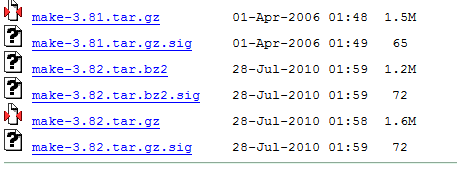 Slide - 14 -  I/O Buffering
- CSCE 510 2013 -
Do we want to look at the source?
Slide - 15 -  I/O Buffering
- CSCE 510 2013 -
Make –p shows Rules/Macro defs
Variables …
COMPILE.cpp = $(COMPILE.cc)
LINUX_LIBCRYPT = -lcrypt
# default
CC = cc
CPP = $(CC) -E
… hundreds of lines

%: %.cpp
#  commands to execute (built-in):
        $(LINK.cpp) $^ $(LOADLIBES) $(LDLIBS) -o $@

%.o: %.cpp
#  commands to execute (built-in):
        $(COMPILE.cpp) $(OUTPUT_OPTION) $<
Slide - 16 -  I/O Buffering
- CSCE 510 2013 -
Make builtin Macros
$@  -  the name of the file to be ``made'‘
$?  - the set of dependent names that are younger than the target 
$< - the name of the related file that caused the action (the precursor to the target) - this is only for suffix rules
$* - the shared prefix of the target and dependent - only for suffix rules
$$  quote the ‘$’
Slide - 17 -  I/O Buffering
- CSCE 510 2013 -
http://owen.sj.ca.us/~rk/howto/slides/make/slides/makemacro.html
Chapter 24   PROCESS CREATION
24.1   Overview of fork(), exit(), wait(), and execve()
24.2   Creating a New Process: fork()
24.2.1   File Sharing Between Parent and Child
24.2.2   Memory Semantics of fork()
24.3   The vfork() System Call
24.4   Race Conditions After fork()
24.5   Avoiding Race Conditions by Synchronizing with Signals
24.6   Summary
Slide - 18 -  I/O Buffering
- CSCE 510 2013 -
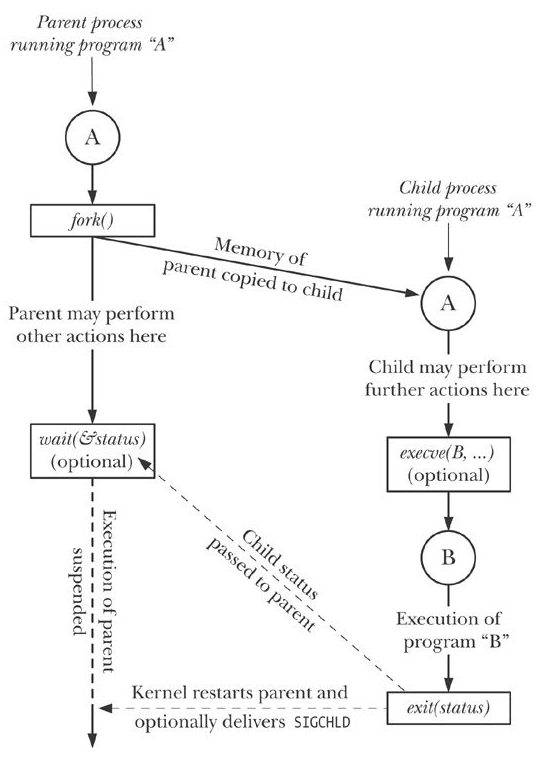 Fork/exec Fig24-1
Fork()





Wait(&status)


Execve(B,…)
Slide - 19 -  I/O Buffering
- CSCE 510 2013 -
fork
#include < unistd.h > 
pid_t fork( void);


rv=fork()
Returns pid of child in parent
Returns 0 in child
Returns -1 on error
“the two processes are executing the same program text, but they have separate copies of the stack, data, and heap segments.”
Slide - 20 -  I/O Buffering
- CSCE 510 2013 -
Other things that are the same
Per process open files and File descriptors
Some signals


Some are not the same
Pid, ppid of course
locks
Slide - 21 -  I/O Buffering
- CSCE 510 2013 -
Procexec/t_fork.c
/* t_fork.c - Demonstrate the use of fork(), showing that parent and child get separate copies of stack and data segments. */
#include "tlpi_hdr.h"

static int idata = 111;             /* Allocated in data segment */
int
main(int argc, char *argv[])
{
    int istack = 222;               /* Allocated in stack segment */
    pid_t childPid;
Slide - 22 -  I/O Buffering
- CSCE 510 2013 -
t_execve.c
argVec[1] = "hello world";
    argVec[2] = "goodbye";
    argVec[3] = NULL;           /* List must be NULL-terminated */


 /* Execute the program specified in argv[1] */

    execve(argv[1], argVec, envVec);
    errExit("execve");          /* If we get here, something went wrong */
}
int
main(int argc, char *argv[])
{
    char *argVec[10];           /* Larger than required */
    char *envVec[] = { "GREET=salut", "BYE=adieu", NULL };

    if (argc != 2 || strcmp(argv[1], "--help") == 0)
        usageErr("%s pathname\n", argv[0]);

    /* Create argument list for the new program */

    argVec[0] = strrchr(argv[1], '/');      /* Get basename from argv[1] */
    if (argVec[0] != NULL)
        argVec[0]++;
    else
        argVec[0] = argv[1];
Slide - 23 -  I/O Buffering
- CSCE 510 2013 -
switch (childPid = fork()) {
    case -1:
        errExit("fork");
    case 0:
        idata *= 3;
        istack *= 3;
        break;
    default:
        sleep(3);                   /* Give child a chance to execute */
        break;
    }
    /* Both parent and child come here */
 printf("PID=%ld %s idata=%d istack=%d\n", (long) getpid(),
            (childPid == 0) ? "(child) " : "(parent)", idata, istack);
    exit(EXIT_SUCCESS);
}
Slide - 24 -  I/O Buffering
- CSCE 510 2013 -
Slide - 25 -  I/O Buffering
- CSCE 510 2013 -
Examples
Date command
TLPI/time/calendar_time.c
Slide - 26 System Calls
- CSCE 510 2013 -
Strftime() - format date and time
… many more
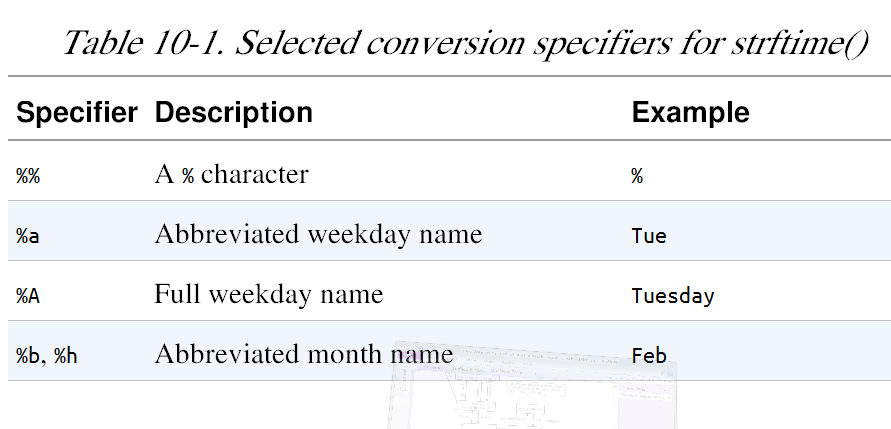 Slide - 27 System Calls
- CSCE 510 2013 -
Chapter 11 - SYSTEM LIMITS AND OPTIONS
11.1   System Limits
11.2   Retrieving System Limits (and Options) at Run Time
11.3   Retrieving File-Related Limits (and Options) at Run Time
11.4   Indeterminate Limits
11.5   System Options
11.6   Summary
11.7   Exercises
Slide - 28 -  I/O Buffering
- CSCE 510 2013 -
System Limits
How many files can a process hold open at one time? 
Does the system support realtime signals? 
What is the largest value that can be stored in a variable of type int? 
How big an argument list can a program have? 
What is the maximum length of a pathname?

Kerrisk, Michael (2011-02-11). The Linux Programming Interface: A Linux and UNIX System Programming Handbook (Kindle Locations 10186-10190). O'Reilly Distribution. Kindle Edition.
Slide - 29 -  I/O Buffering
- CSCE 510 2013 -
Why worry?
Across UNIX implementations:
At run time on a particular implementation:
From one file system to another:

SUSv3 defines three functions— sysconf(), pathconf(), and fpathconf()—

Kerrisk, Michael (2011-02-11). The Linux Programming Interface: A Linux and UNIX System Programming Handbook (Kindle Locations 10197-10198). O'Reilly Distribution. Kindle Edition.
Slide - 30 -  I/O Buffering
- CSCE 510 2013 -
SYSCONF(3)                 Linux Programmer's Manual                SYSCONF(3)

NAME
       sysconf - Get configuration information at runtime
SYNOPSIS
       #include <unistd.h>
       long sysconf(int name);

DESCRIPTION
       POSIX allows an application to test at compile or run time whether certain options are supported, or what the value  is  of  certain  configurable constants or limits.

       At  compile time this is done by including <unistd.h> and/or <limits.h>
       and testing the value of certain macros.

       At run time, one can ask for numerical values using the  present  function sysconf().  On can ask for numerical values that may depend on the file system a file is in using the calls fpathconf(3) and  pathconf(3). One can ask for string values using confstr(3).
Slide - 31 -  I/O Buffering
- CSCE 510 2013 -
Table   11-1.   Selected SUSv3 limits
Slide - 32 -  I/O Buffering
- CSCE 510 2013 -
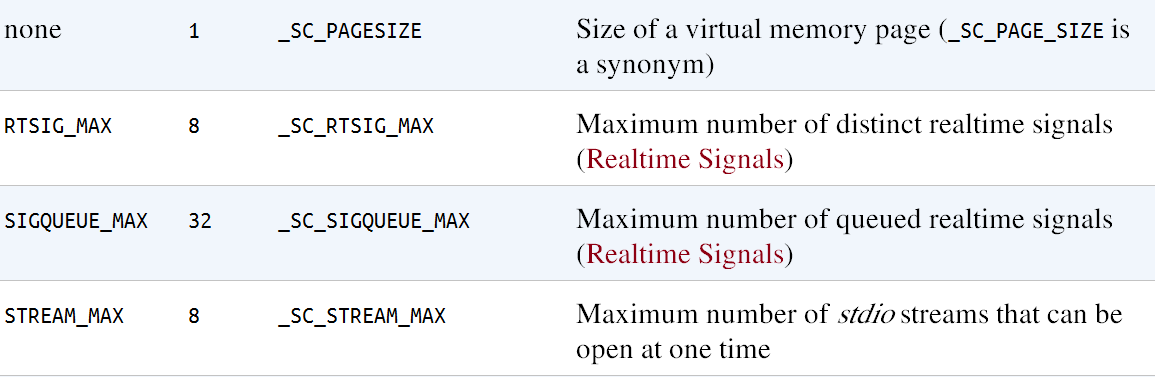 Slide - 33 -  I/O Buffering
- CSCE 510 2013 -
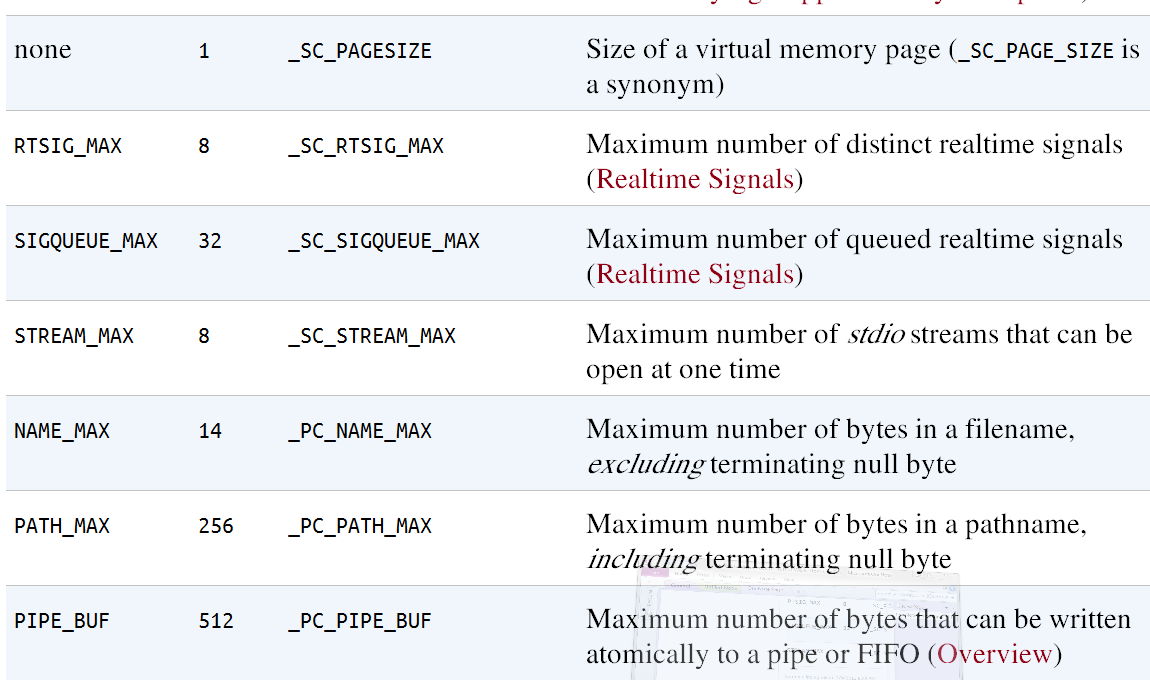 Slide - 34 -  I/O Buffering
- CSCE 510 2013 -
Determining limits and options from the shell: getconf
The constant FOPEN_MAX, defined in < stdio.h >, is synonymous with STREAM_MAX.
NAME_MAX excludes the terminating null byte, while PATH_MAX includes it.

Kerrisk, Michael (2011-02-11). The Linux Programming Interface: A Linux and UNIX System Programming Handbook (Kindle Locations 10435-10436). O'Reilly Distribution. Kindle Edition.
Slide - 35 -  I/O Buffering
- CSCE 510 2013 -
Example   11-1.   Using sysconf() TLPI/syslim/t_sysconf.c
#include "tlpi_hdr.h"
static void             /* Print 'msg' plus sysconf() value for 'name' */
sysconfPrint(const char *msg, int name)
{
    long lim;

    errno = 0;
    lim = sysconf(name);
    if (lim != -1) {        /* Call succeeded, limit determinate */
        printf("%s %ld\n", msg, lim);
    } else {
        if (errno == 0)     /* Call succeeded, limit indeterminate */
            printf("%s (indeterminate)\n", msg);
        else                /* Call failed */
            errExit("sysconf %s", msg);
    }
}
Slide - 36 -  I/O Buffering
- CSCE 510 2013 -
int
main(int argc, char *argv[])
{
    sysconfPrint("_SC_ARG_MAX:        ", _SC_ARG_MAX);
    sysconfPrint("_SC_LOGIN_NAME_MAX: ",_SC_LOGIN_NAME_MAX);
    sysconfPrint("_SC_OPEN_MAX:       ", _SC_OPEN_MAX);
    sysconfPrint("_SC_NGROUPS_MAX:    ", _SC_NGROUPS_MAX);
    sysconfPrint("_SC_PAGESIZE:       ", _SC_PAGESIZE);
    sysconfPrint("_SC_RTSIG_MAX:      ", _SC_RTSIG_MAX);
    exit(EXIT_SUCCESS);
}
Slide - 37 -  I/O Buffering
- CSCE 510 2013 -
FPATHCONF(3)               Linux Programmer's Manual              FPATHCONF(3)

NAME
       fpathconf, pathconf - get configuration values for files

SYNOPSIS
       #include <unistd.h>

       long fpathconf(int fd, int name);
       long pathconf(char *path, int name);

DESCRIPTION
       fpathconf() gets a value for the configuration option name for the open
       file descriptor fd.

       pathconf() gets a value for configuration option name for the  filename
       path.
Slide - 38 -  I/O Buffering
- CSCE 510 2013 -
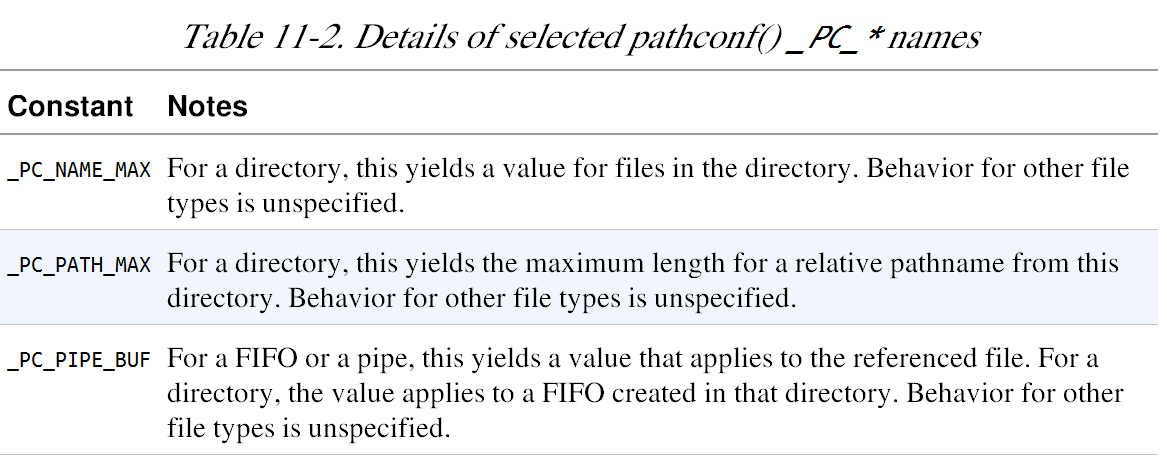 Slide - 39 -  I/O Buffering
- CSCE 510 2013 -
TLPI/syslim/t_fpathconf.c
static void             /* Print 'msg' plus value of fpathconf(fd, name) */
fpathconfPrint(const char *msg, int fd, int name)
{
    long lim;

    errno = 0;
    lim = fpathconf(fd, name);
    if (lim != -1) {        /* Call succeeded, limit determinate */
        printf("%s %ld\n", msg, lim);
    } else {
        if (errno == 0)     /* Call succeeded, limit indeterminate */
            printf("%s (indeterminate)\n", msg);
        else                /* Call failed */
            errExit("fpathconf %s", msg);
    }
}
Slide - 40 -  I/O Buffering
- CSCE 510 2013 -
TLPI/syslim/t_fpathconf.c - main
int
main(int argc, char *argv[])
{
    fpathconfPrint("_PC_NAME_MAX: ", STDIN_FILENO, _PC_NAME_MAX);
    fpathconfPrint("_PC_PATH_MAX: ", STDIN_FILENO, _PC_PATH_MAX);
    fpathconfPrint("_PC_PIPE_BUF: ", STDIN_FILENO, _PC_PIPE_BUF);
   exit(EXIT_SUCCESS);
}
Slide - 41 -  I/O Buffering
- CSCE 510 2013 -
System Options
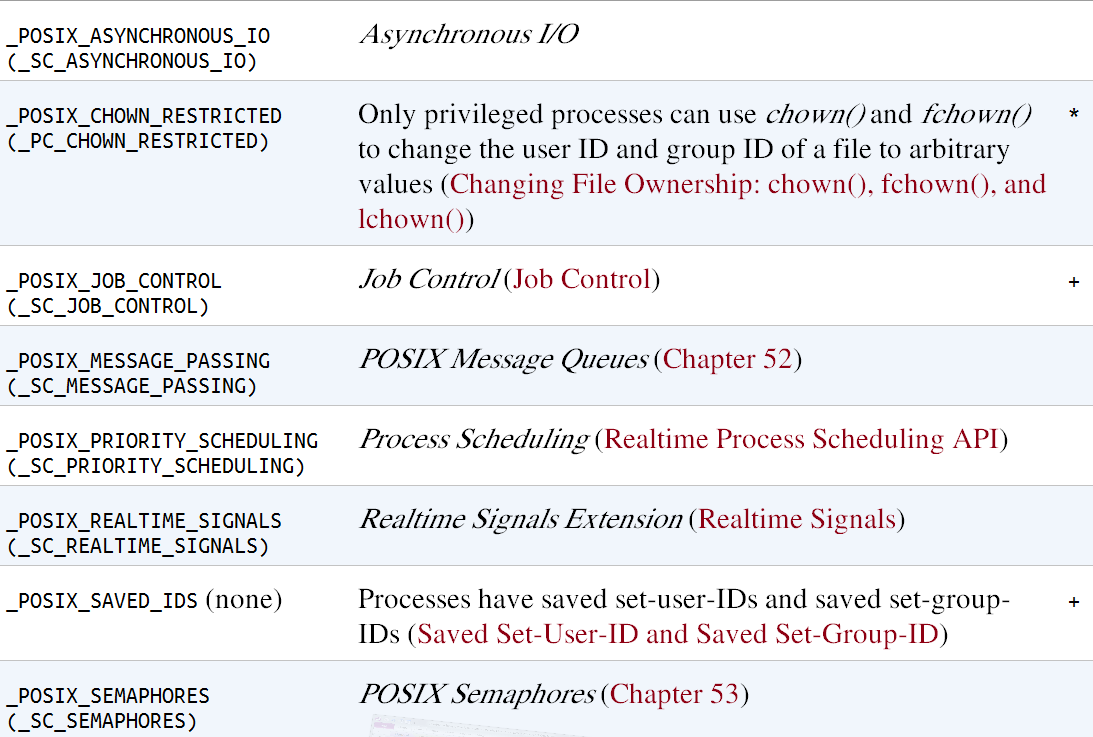 … (more not shown here) inlcuding _POSIX_THREADS
Slide - 42 -  I/O Buffering
- CSCE 510 2013 -
Chapter   12.   System and Process Info.
12.1   The /proc File System
12.1.1   Obtaining Information About a Process: /proc/PID
12.1.2   System Information Under /proc
12.1.3   Accessing /proc Files
12.2   System Identification: uname()
12.3   Summary
12.4   Exercises
Slide - 43 -  I/O Buffering
- CSCE 510 2013 -
Process info: ps -
1786 	pts/0   00:00:00 bash
 1807 	?           00:00:00 oosplash
 1820 	?           00:00:00 notification-da
 1895 	?           00:00:44 soffice.bin
 1978 	?           00:00:00 flush-8:0
 2005 	?           00:00:00 flush-0:22
 2010 	?           00:00:02 plugin-containe
 2013 	?           00:00:05 acroread
 2087 	pts/0   00:00:00 vi
 2092 	?           00:00:00 sshd
 2181 	?           00:00:00 sshd
 2182 	pts/1    00:00:00 bash
 2207 	?           00:00:00 evolution-data-
 2211 	?           00:00:00 evolution-excha
 2253 	pts/1   00:00:00 ps
 2254 	pts/1   00:00:00 less
X
hermes> ps -e
  PID 	TTY          TIME CMD
    1 	?        00:00:01 init
    2 	?        00:00:00 kthreadd
    3 	?        00:00:00 migration/0
    4 	?        00:00:00 ksoftirqd/0
    5 	?        00:00:00 watchdog/0
    6	 ?        00:00:00 migration/1
    7 	?        00:00:00 ksoftirqd/1
    8 	?        00:00:00 watchdog/1
    9 	?        00:00:00 events/0
   10 	?        00:00:00 events/1
   11 	?        00:00:00 cpuset
   12 	?        00:00:00 khelper
   13 	?        00:00:00 netns
   14 	?        00:00:00 async/mgr
   15	 ?        00:00:00 pm
   17 	?        00:00:00 sync_supers
Slide - 44 -  I/O Buffering
- CSCE 510 2013 -
PS EXAMPLES
To get info about threads:
          ps -eLf
          ps axms

To get security info:
          ps –eo euser, ruser, suser, fuser, f, 			comm, label
          ps axZ
          ps –eM
 To see every process running as root (real & effective ID) in user format:
          ps -U root -u root u

 Print only the process IDs of syslogd:
          ps -C syslogd -o pid=
To see every process on the system using standard syntax:
          ps -e
          ps -ef
          ps -eF
          ps -ely

       To see every process using BSD syntax:
          ps ax
          ps axu

       To print a process tree:
          ps -ejH
          ps axjf
45
- CSCE 510 2013 -
/proc file system revisited
How many processes are running on the system and who owns them? 
What files does a process have open? 
What files are currently locked, and which processes hold the locks? 
What sockets are being used on the system?

Kerrisk, Michael (2011-02-11). The Linux Programming Interface: A Linux and UNIX System Programming Handbook (Kindle Locations 10801-10804). O'Reilly Distribution. Kindle Edition.
Slide - 46 -  I/O Buffering
- CSCE 510 2013 -
/proc/PID/status
SigBlk: 0000000000000000
SigIgn: ffffffffffffffff
SigCgt: 0000000000000000
CapInh: 0000000000000000
CapPrm: ffffffffffffffff
CapEff: fffffffffffffeff
CapBnd: ffffffffffffffff
Cpus_allowed:   ff
Cpus_allowed_list:     0-7
Mems_allowed:   1
Mems_allowed_list:     0
voluntary_ctxt_switches:        107
nonvoluntary_ctxt_switches:     0
hermes> cat /proc/2/status
Name:   kthreadd
State:  S (sleeping)
Tgid:   2
Pid:    2
PPid:   0
TracerPid: 0
Uid:    0  0 0  0
Gid:    0  0 0  0
FDSize: 32
Groups:
Threads:   1
SigQ:   0/16023
SigPnd: 0000000000000000
ShdPnd: 0000000000000000
Slide - 47 -  I/O Buffering
- CSCE 510 2013 -
Table   12-1.   Selected files in each /proc/ PID directory
Slide - 48 -  I/O Buffering
- CSCE 510 2013 -
More /proc/PID
/proc/PID/fd – symbolic link for every file descriptor that a process has open


/proc/PID/task/TID – thread ID
Slide - 49 -  I/O Buffering
- CSCE 510 2013 -
Table   12-2 Selected /proc subdirectories
Slide - 50 -  I/O Buffering
- CSCE 510 2013 -
FILE I/O Buffering
13.1   Kernel Buffering of File I/O: The Buffer Cache
13.2   Buffering in the stdio Library
13.3   Controlling Kernel Buffering of File I/O
13.4   Summary of I/O Buffering
13.5   Giving the Kernel Hints About I/O Patterns: posix_fadvise()
13.6   Bypassing the Buffer Cache: Direct I/O
13.7   Mixing Library Functions and System Calls for File I/O
13.8   Summary
13.9   Exercises
Slide - 51 -  I/O Buffering
- CSCE 510 2013 -
Figure 12-1 /proc hierarchy
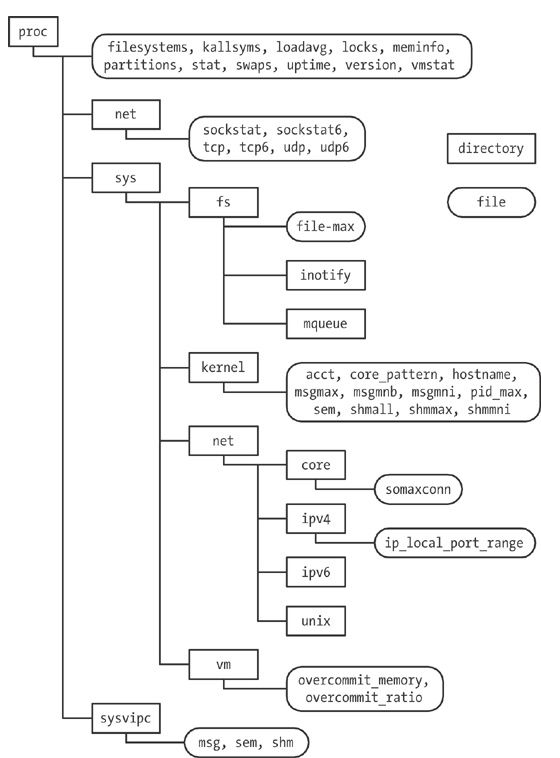 Slide - 52 -  I/O Buffering
- CSCE 510 2013 -
hermes> cd sysinfo
hermes> ls
Makefile       
procfs_pidmax.c  
procfs_user_exe.c  
t_uname.c
procfs_pidmax  
procfs_user_exe  
t_uname
Slide - 53 -  I/O Buffering
- CSCE 510 2013 -